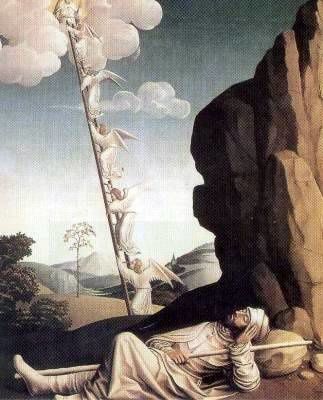 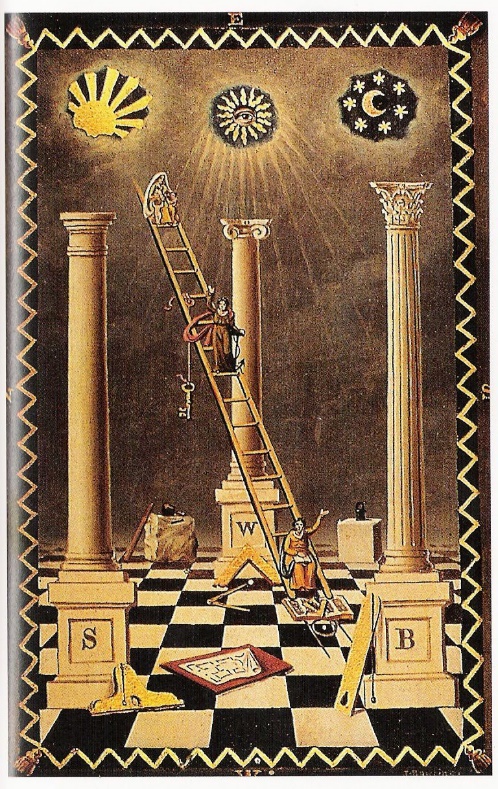 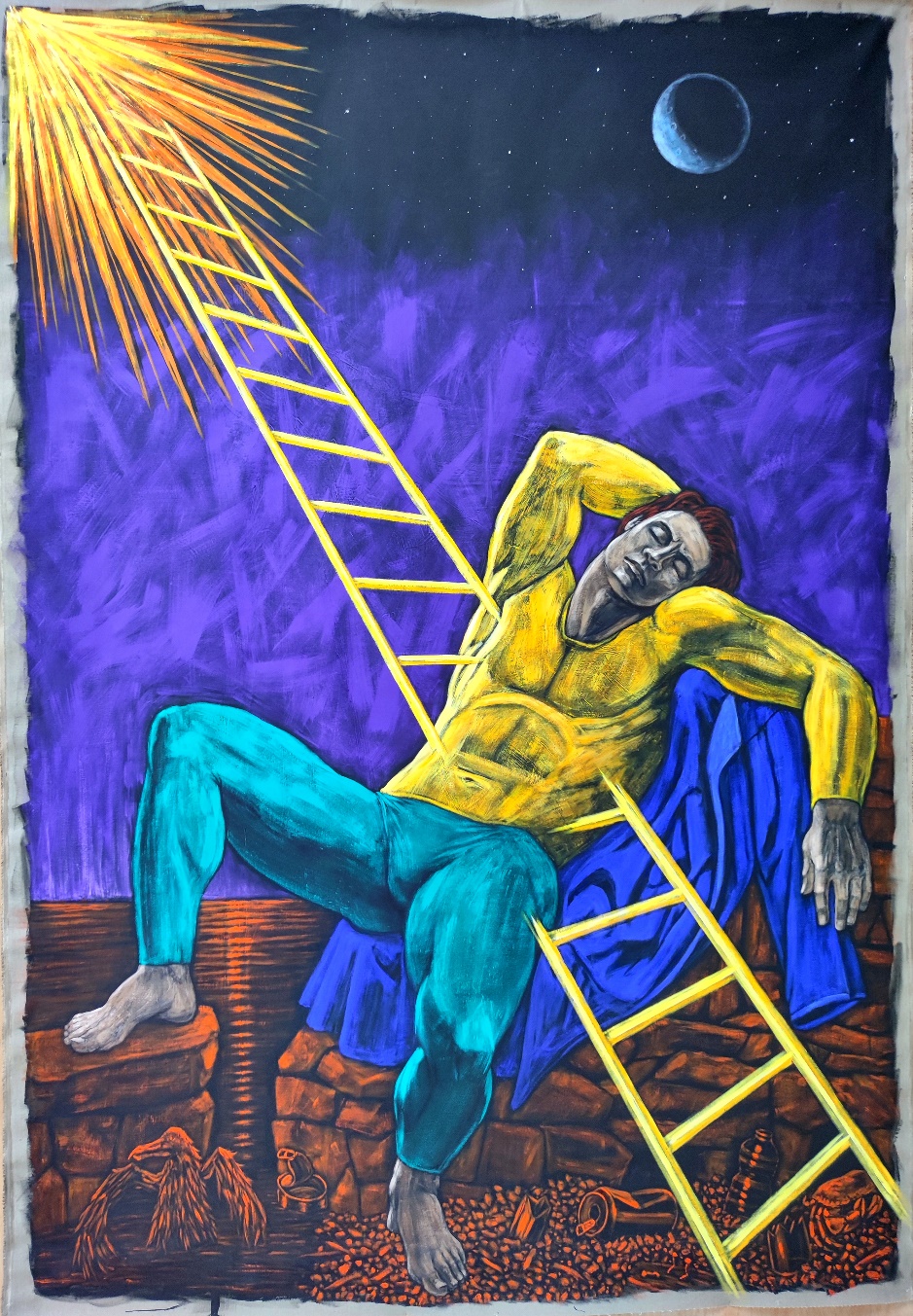 CONFERENCE-DEBAT  «  l’Echelle de JACOB »
		Jeudi 22 Août 2024 – 16 h 30-
	ESPACE CULTUREL d’AGON COUTAINVILLE
Organisation: «  DU CHEVALET au MUSEE »- entrée 8 euros/4 euros pour les adhérents